Ethical Organizational Decision Making in the Era of High Cost and Short Drugs
Wednesday, February 6, 2019
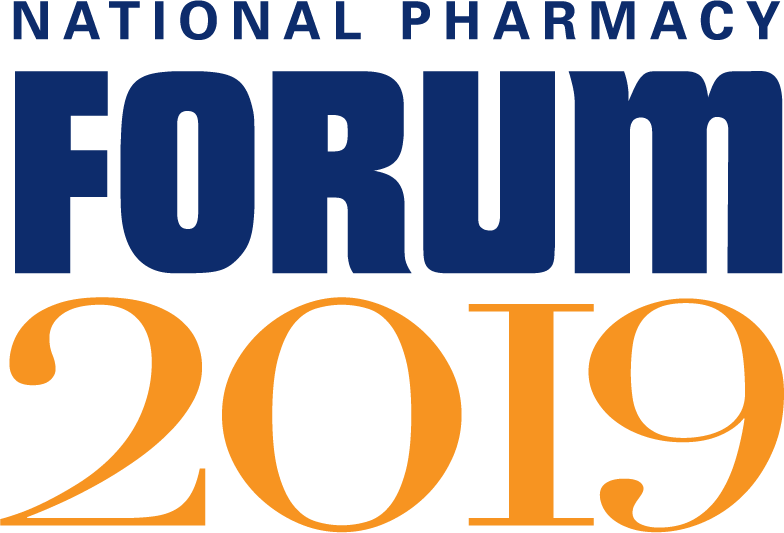 Panelists
Jeni Hayes, PharmD, MSPharm, BCPS
	Clinical Pharmacy Specialist, Outcomes Management, Medical University of South Carolina
Andrew Shuman, MD, FACS
Co-Director, Program in Clinical Ethics; Chair, Adult Ethics Committee and Consultation Services
University of Michigan 
Yoram Unguru, MD, MS, MA
Division of Pediatric Hematology/Oncology Samuelson Children’s Hospital at Sinai; Chairman, Sinai Hospital Ethics Committee; Core Faculty Member Berman Institute of Bioethics, Johns Hopkins University
Steven Lucio, PharmD, BCPS (moderator)
Vice President, Center for Pharmacy Practice Excellence
Vizient
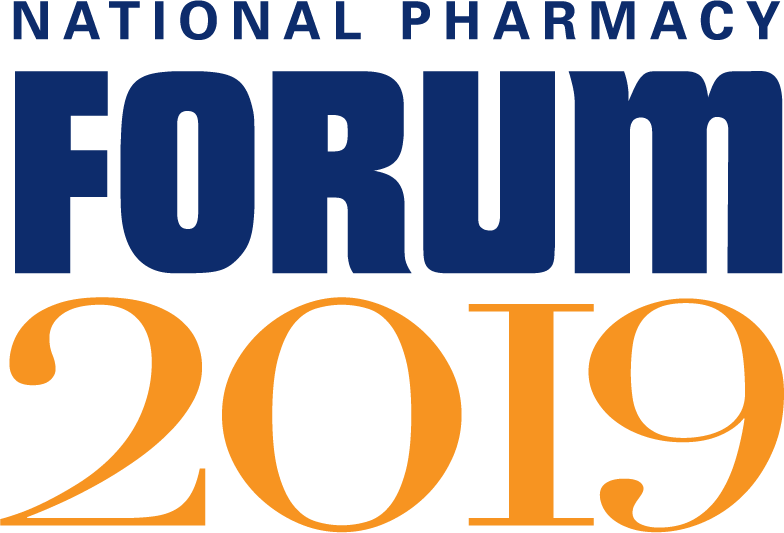 Objectives
Identify characteristics of high-cost drugs and therapeutic areas where cost of therapy plays a major role in treatment decisions.
Describe the time, resource burden, and infrastructure necessary to make ethically appropriate, individual treatment decisions for high-cost drugs.
Summarize approaches for allocating limited medication supplies resulting from a manufacturing shortage.
Justify various strategies that could be employed to optimize the supply chain for essential medications
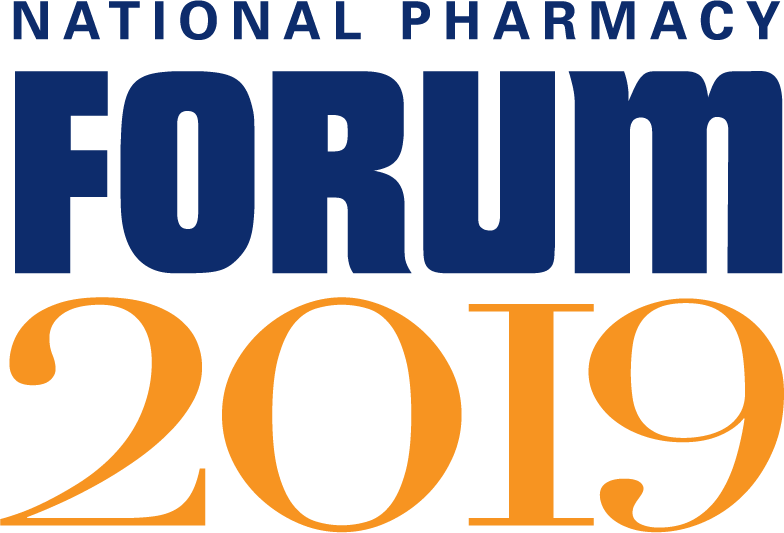 Objective 1: Identify characteristics of high-cost drugs and therapeutic areas where cost of therapy plays a major role in treatment decisions.
Case 1: “Eric”
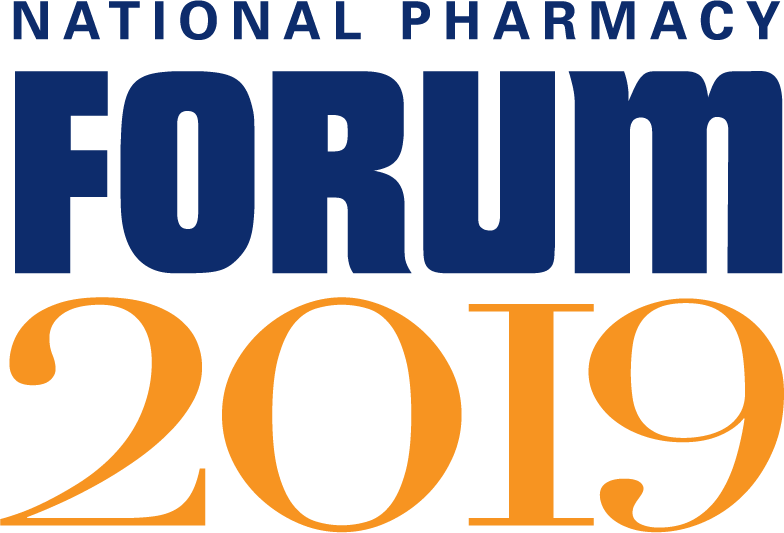 “Eric”
Eric is a 46 year-old man with metastatic cancer refractory to first-line treatment. He is now admitted with severe pain and inability to ambulate due to bone metastases. He began palliative radiation yesterday for pain control, with the goal to resume walking and to participate in self-care at home.
His prognosis is poor, but he remains interested in pursuing additional treatment if it might prolong life.
The treatment team is considering a targeted monoclonal antibody for additional systemic treatment. The drug is expensive, and efficacy data is limited in this specific clinical context. The drug is usually initiated in the outpatient setting, and is not on the inpatient formulary.
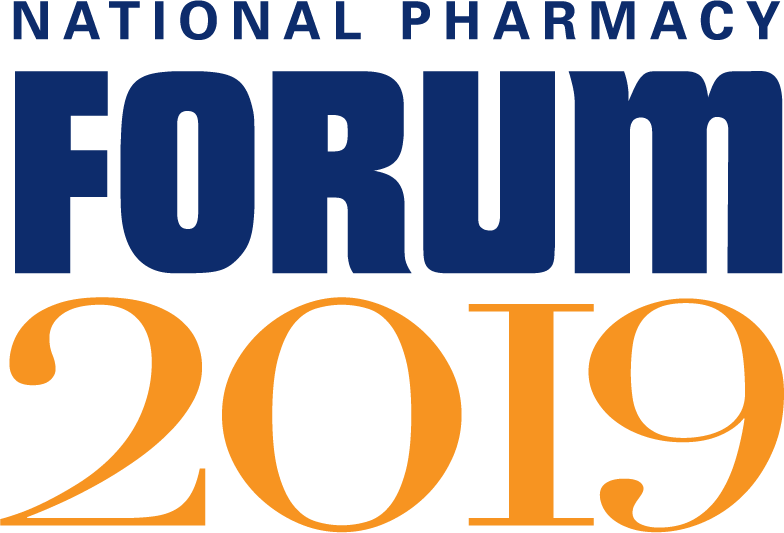 “Eric”
It is uncertain when he will be able to move towards discharge. Thus, his clinicians are considering whether to initiate the therapy in the hospital. However, they have deferred initiation of inpatient therapy until the financial issues (both inpatient and outpatient) can be addressed.
The patient is very angry.  “How can you put hospital profits ahead of my life? I need this drug NOW!”
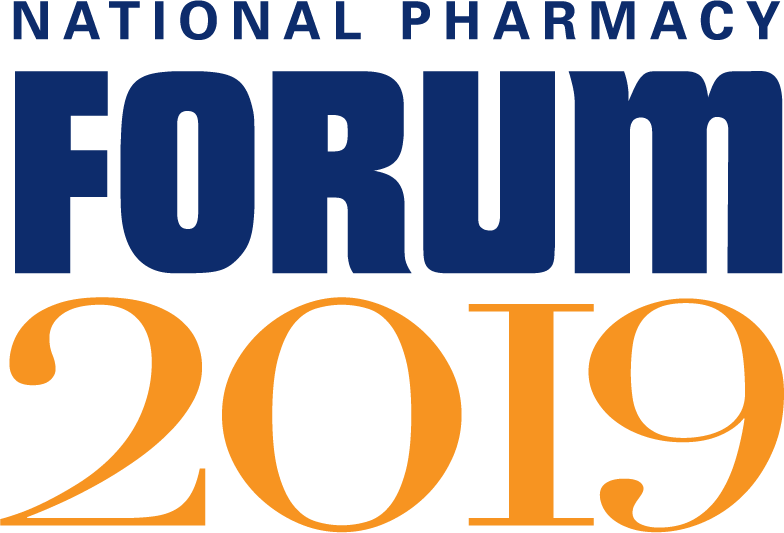 Objective 2: Describe the time, resource burden, and infrastructure necessary to make ethically appropriate, individual treatment decisions for high-cost drugs.
Case 2: “Wanda”
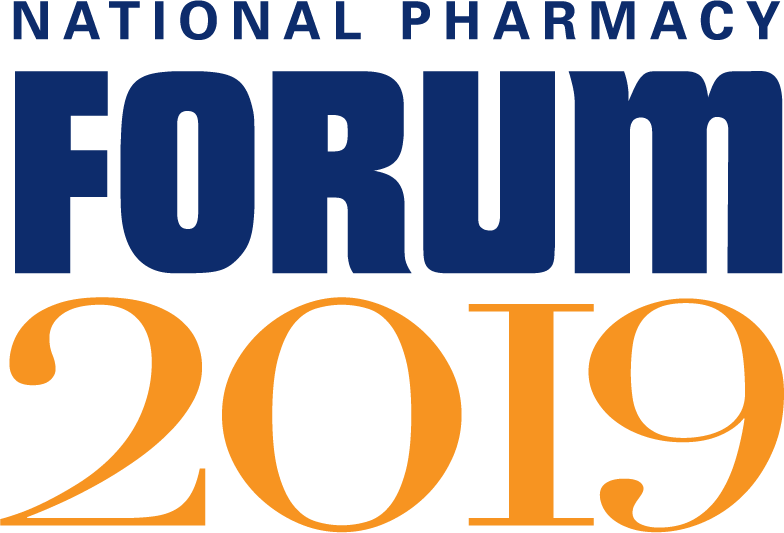 “Wanda”
Wanda is a 63 year-old woman admitted through the emergency room with anemia.  She is soon diagnosed with an aggressive hematologic malignancy.  The optimal treatment regimen involves a new biologic drug which is quite expensive. The protocol involves continuation of this drug for months after her initial cancer treatment is concluded. 
Wanda works in a factory, and has medical insurance with very limited prescription drug coverage.  It is unclear how this medication would be covered in the outpatient setting.
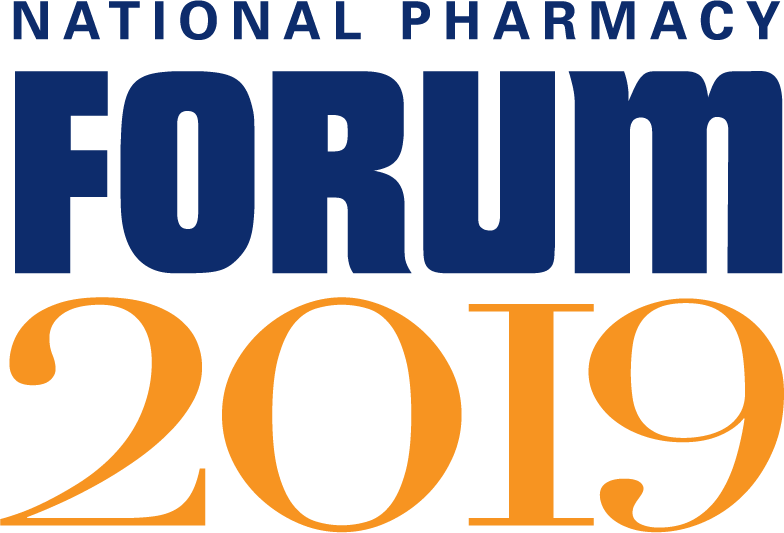 “Wanda”
Her clinicians wonder if it would be appropriate to integrate this drug into her treatment regimen if she may not be able to continue on it according to the established protocol.  Ideally, her treatment should begin quickly... before the financial issues can likely be resolved.
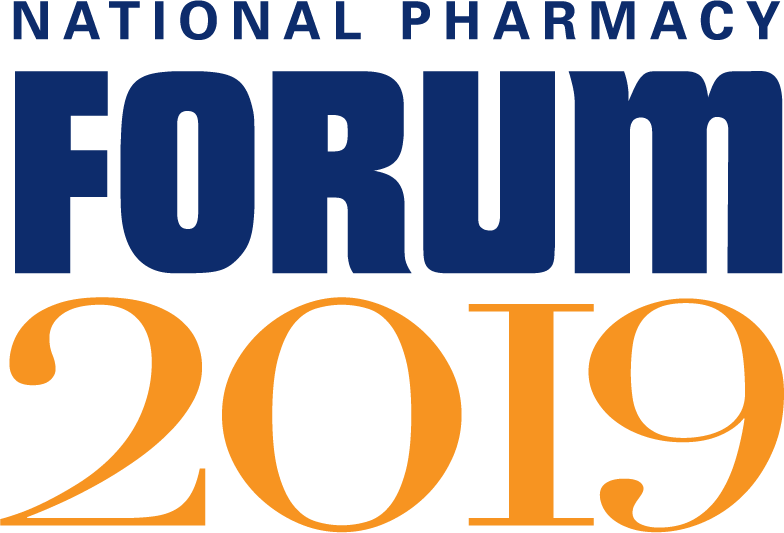 Objective 3: Summarize approaches for allocating limited medication supplies resulting from a manufacturing shortage.
Case 3: Vincristine
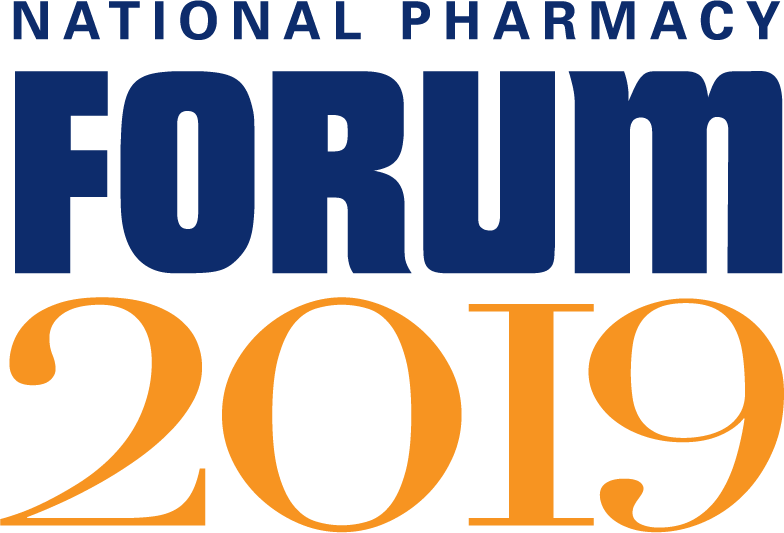 Vincristine
You are a pediatric oncologist at a busy center that provides both inpatient and outpatient chemotherapy infusions. Despite the growing number of drug shortages, to date, your institution has been able to secure adequate chemotherapy agents. This morning, you learned that by the end of the week your hospital will have used the last available dose of vincristine  
The chemotherapy pharmacy director does not foresee securing additional supply through the various mechanisms the hospital has previously utilized, as the primary supplier of vincristine has halted all production resulting in a national shortage.
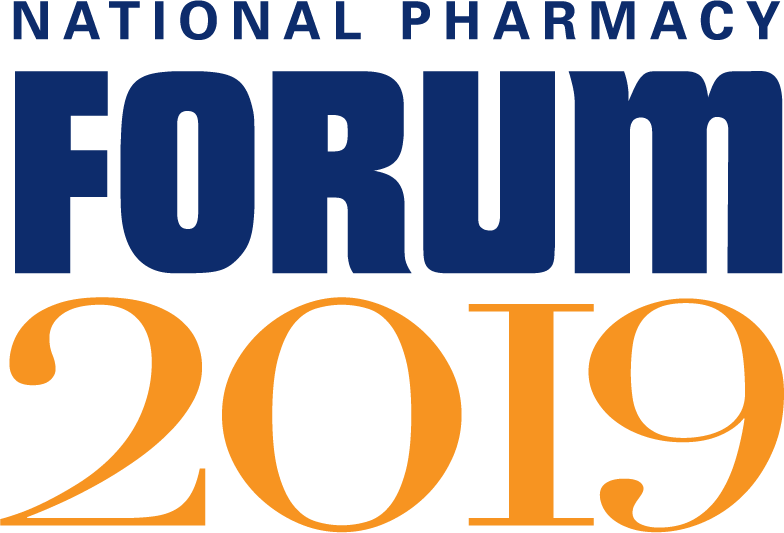 Vincristine
Reviewing the current patient census, you note a number of children who will require vincristine in the coming months
ALL, CNS astrocytoma, ES, medulloblastoma, neuroblastoma, RMS, & Wilms tumor
All patients require the same 1.5 mg/m2 dosage, but given their different body surface area and disease type, some patients will require a higher dose while others will require more frequent dosing. Some of the children are research participants receiving vincristine as part of a clinical trial while others are receiving it as part of standard of care.
How should your center allocate its available supply of vincristine?
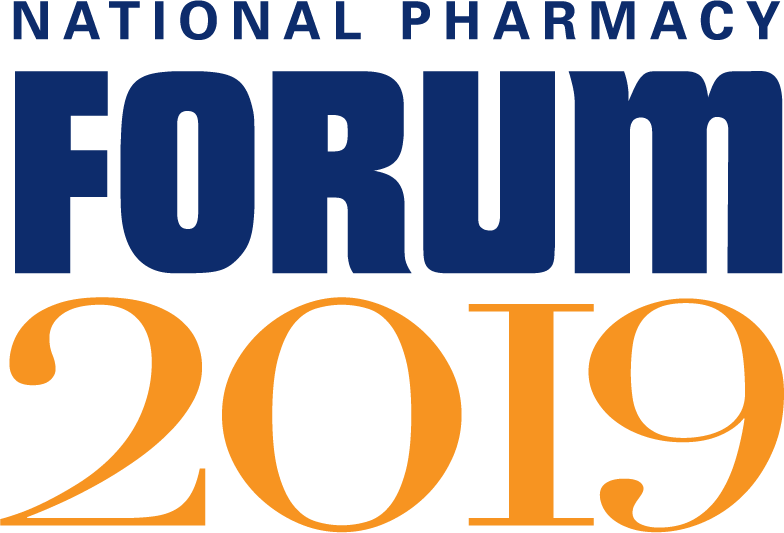 Objective 4: Justify various strategies that could be employed to optimize the supply chain for essential medications.
What can be done to address these challenging situations?
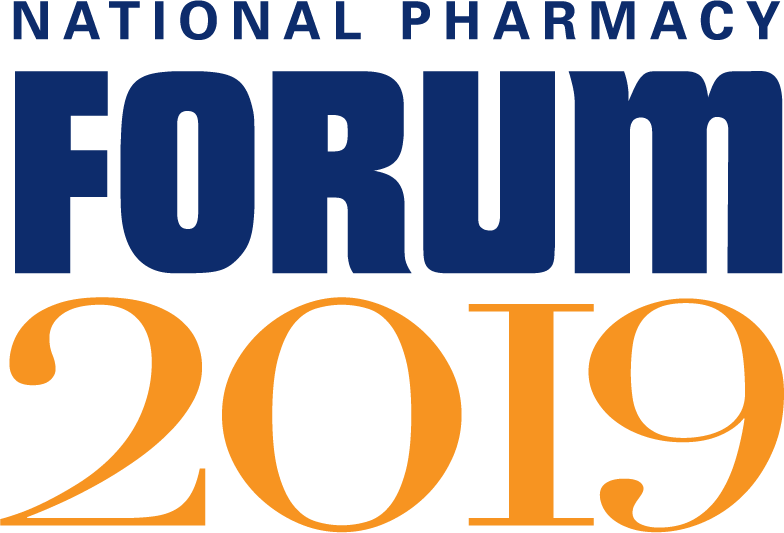 Questions
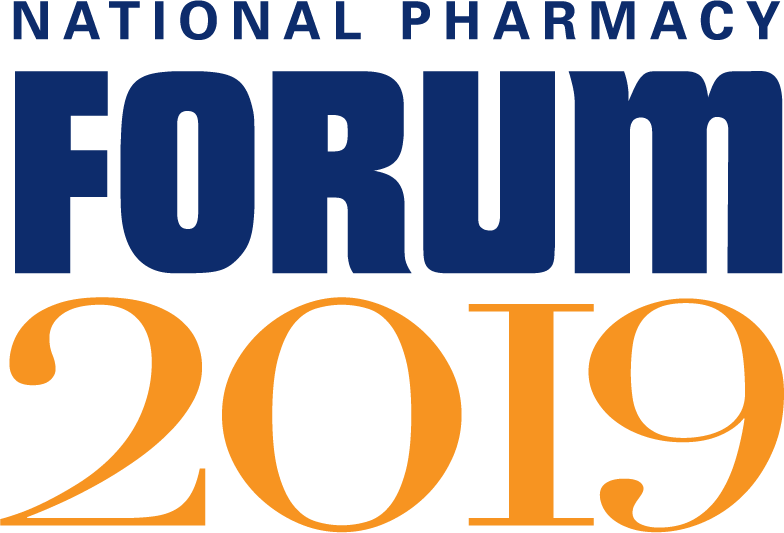